Trafford Community Response (TCR) Hospital Discharge Pathways
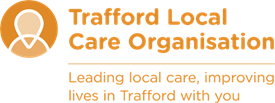 D2A Pathway 1 - Therapy
(Therapy input required on discharge))
D2A Pathway 0
(Home – no input required)
Crisis Response
(Admission Avoidance)
Needs support to recover at home; able to return home with therapy input
Provides urgent assessment & support at home for up to 48 hours.

Referrals from hospital front door areas, community, NWAS and GPs.

For Trafford GP Registered patients.

Open 8.00am-9:30pm, 7 days.
Straightforward discharge, no input from health / social care required
Referrals accepted from all hospital wards
 Mon to Fri for referrals / new assessments
7-day service for active caseload
If your patient is:
Socially isolated or lonely
At risk of re-admission
Causing you worry
Poorly connected in their community
Suitable for non-clinical follow up
Patient to be home for 1pm for same day assessment or will be seen the following working day
Referral Process for patients requiring therapy on discharge
IDT currently send the completed GMSD form to TRAFFORD CONTROL ROOM: tlcopathway1@trafford.gov.uk for care provision and will need to copy in D2A P1  TraffordCommunityResponse.DTAP1@mft.nhs.uk for therapy on discharge

Therapy only Referrals ; Therapy to complete GMSD outlining therapy needs, and notify D2A P1 via TraffordCommunityResponse.DTAP1@mft.nhs.uk
Last referral - 8.00pm
No
Refer via Trafford SPoA – 0300 323 0303 option 3
No further action - 
Discharge Home
Ideally the completed D2A referral form is sent 24-48 hours before your patient is medically optimised – this will ensure discharge planning and to facilitate timely assessment.

Patients are NOT to be referred after they are discharged home and may not be accepted once home > 48 hours
Clinician to Clinician referral
Yes
Refer to the Community Care Navigators via SPA
0300 303 9650 or
mft.spa-uhsm@nhs.net
The D2A team will liaise with the ward / IDT to support discharge planning and arrangements for assessment of patient once home
Covers Manchester & Trafford
No Referral form required
Open M-F, 9am-5pm
To access Pathway 1 (health need)  – patient MUST be registered with a Trafford GP